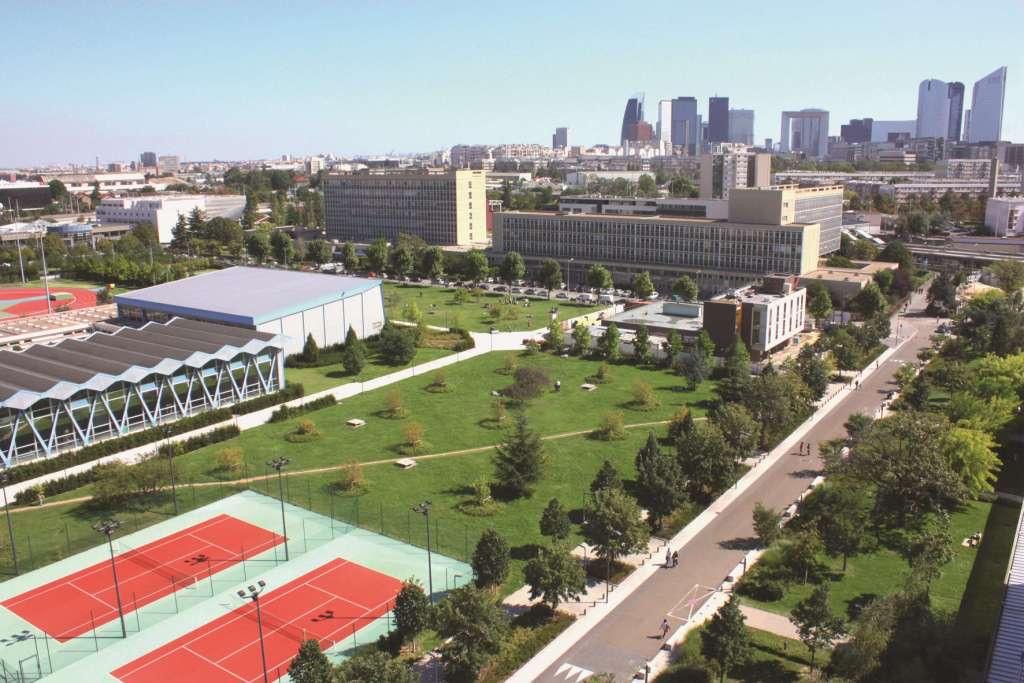 VALIDATION DE LA CONVENTION INDIVIDUELLE DE FORMATION PAR LA DIRECTION DE THÈSE
Lundi 20 septembre 2023
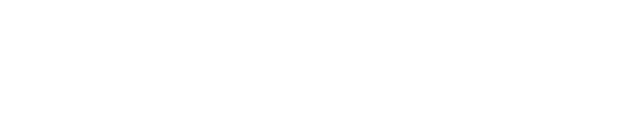 INTRODUCTION
A
Pour la validation de la Convention Individuelle de Formation sur ADUM, voici la procédure à suivre.
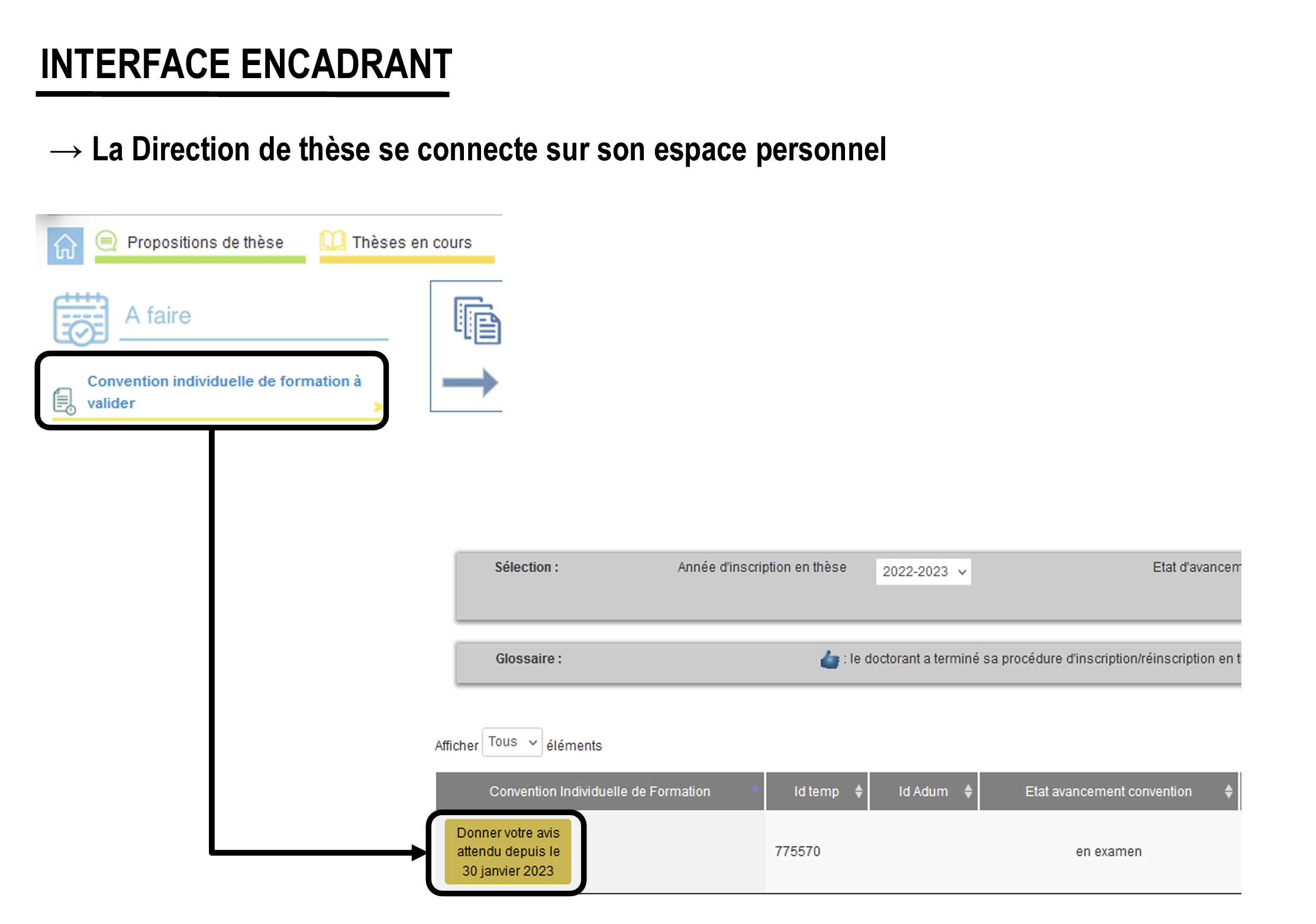 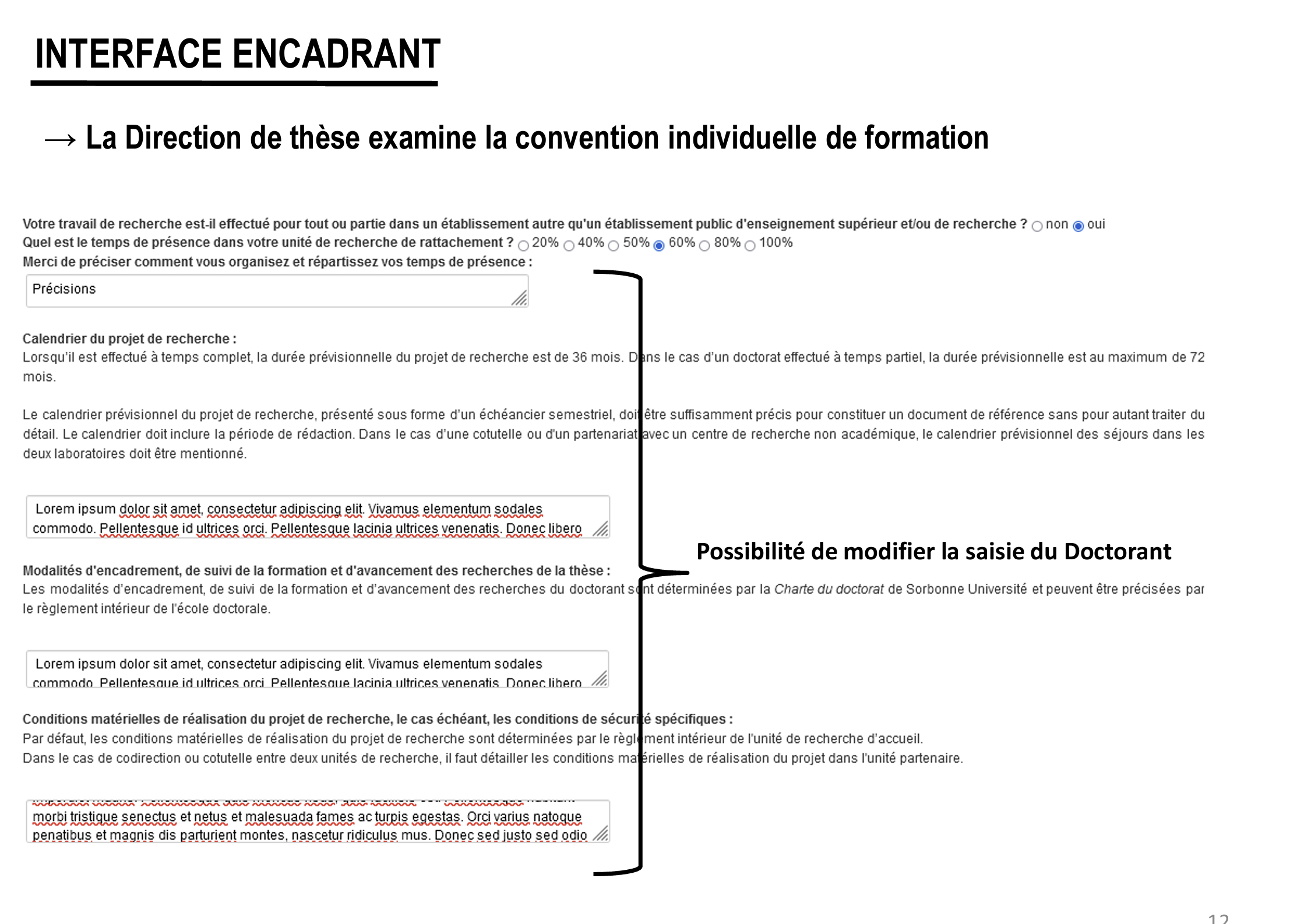 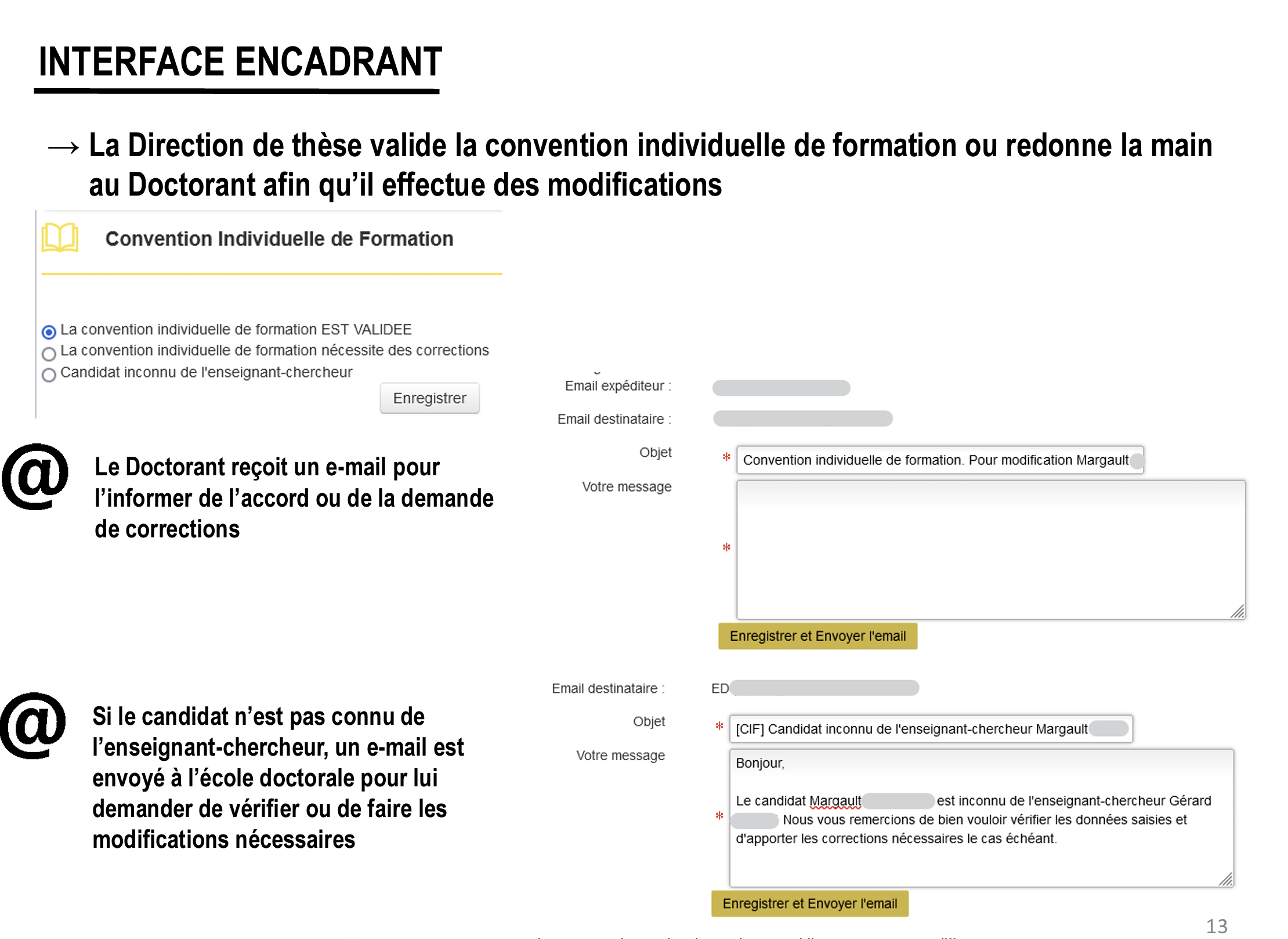